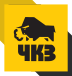 Челябинский компрессорный завод
Выпускная аттестационная работа на тему:«Организация процесса производства компрессорных установок на базеООО «ЧКЗ» в условиях повышенного спроса»
Разработчик проекта:
Главный технолог ООО «ЧКЗ»Юрий Александрович Ефимов
Челябинск, 2023
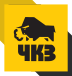 2
Цель, задачи, объект, предмет
Объект работы – ООО «Челябинский компрессорный завод».
Предмет работы – организационно-управленческое обеспечение производства компрессорных установок «ЧКЗ».
Цель работы – разработать проект по организации процесса производства компрессорных установок на базе ООО «ЧКЗ» в условиях повышенного спроса.
В соответствии с поставленной целью следует: 
Проанализировать запросы клиентов и технологические возможности предприятия: количество запросов потребителей, запрашиваемые сроки поставки, загруженность производства по цехам.
Выявить стейкхолдеров проекта.
Создать организационно-управленческое обеспечение работы над проектом и его последующим внедрением.
Провести оценку необходимых видов работы и ресурсов, сформировать бюджет и дорожную карту проекта.
Оценить риски.
Провести анализ экономической эффективности увеличения количества производимых компрессорных установок, фильтров, осушителей воздуха.
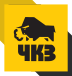 3
Челябинский компрессорный завод
Челябинский компрессорный завод основан в 1999 году и за время своего существования прошел путь от выпуска роторно-пластинчатых до современных винтовых компрессорных установок. Отличное качество и конкурентоспособные цены дают возможность многим потребителям сжатого воздуха по достоинству оценить все преимущества компрессорных установок производства Челябинского компрессорного завода.
На сегодняшний день Челябинский компрессорный завод прочно утвердился на российском рынке как крупнейший производитель винтовых компрессорных установок с приводом от электрического и дизельного двигателей.
Оборот предприятия за 2022 год составил 4,5 млрд. рублей.
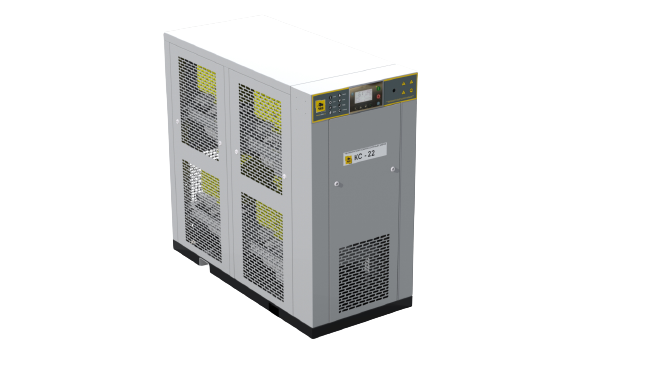 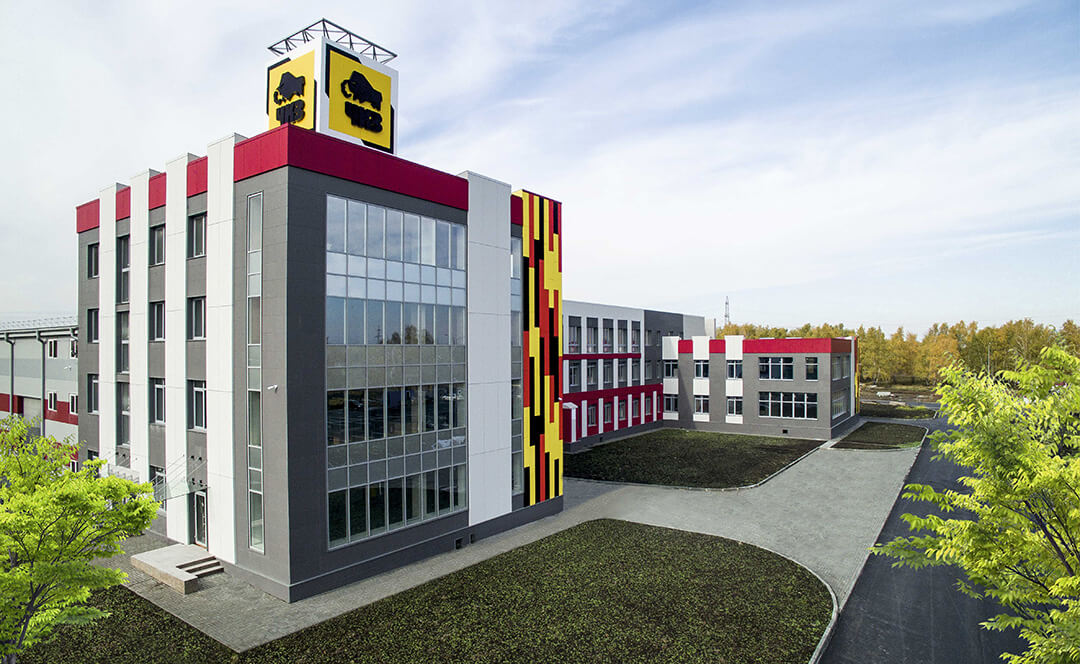 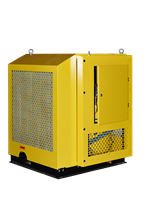 Челябинск
Производство
География распространения продукции
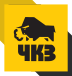 4
Организационная структура
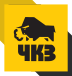 5
Финансовые показатели предприятия
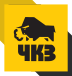 6
PEST-анализ компании
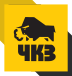 7
SWOT-анализ компании
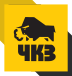 8
Ситуация на рынке
Структура российского рынка производителей компрессоров
общепромышленного назначения
Распределение долей рынка по странам производителям
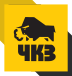 9
Ключевая проблема предприятия
Оборудование
Процесс
Персонал
Недостаточные мощности
Корректировки
производственных планов
при нарушении
логистических цепочек
Недостаточное количество
персонала
Производительность
предприятия не отвечающая требованиям рынка
Увеличение спроса из-за ухода конкурентов
Недостаточное количествотехнической документации
Среда
Процедуры
Непредсказуемость
поставок санкционных комплектующих
Отсутствие стратегииразвития технологической службы
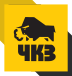 10
Анализ конкурентоспособности
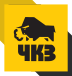 11
Описание проекта, рыночного потенциала и основных потребителей
Актуальность
Рыночный потенциал
Основные отрасли потребители
Недостаточные производственные мощности на Российском рынке производства компрессорных установок
Уход производителей из Европы и Америки
Реализация проектов по импортозамещению, как в рамках оснащения производства, так и в использовании оборудования в высокотехнологичных проектах
Объем спроса на российском рынке компрессорных установок оценивается в размере 25 млрд. руб. ежегодно
Дефицит компрессорного оборудования на состояние 2023 года оценивается в интервале от 10 до 14 млрд. рублей
строительство;
машиностроение, судостроение;
нефтегазовый комплекс, химическая промышленность;
оборонно-промышленный комплекс;
медицина, фармацевтика;
другие отрасли.
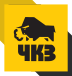 12
Анализ потенциала
Комплексный подход к обеспечению технологических процессов предприятий сжатым воздухом

Оперативность работы

Широкая сеть центров продаж и сервисных центров на территории РФ, Казахстана, Узбекистана


Высокая квалификация персонала
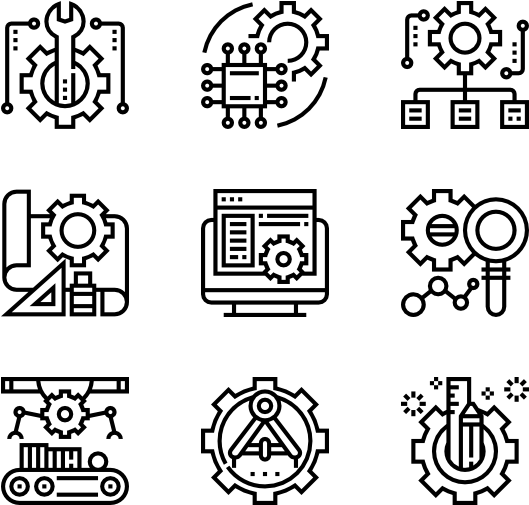 Наличие современного высокотехнологичного производственного оборудования
Использование комплектующих компонентов ведущих мировых производителей

Послепродажное сопровождение клиента (информационное обеспечение, сервисное обслуживание, модернизация оборудования)
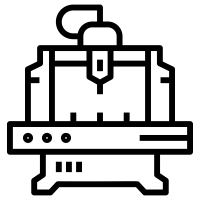 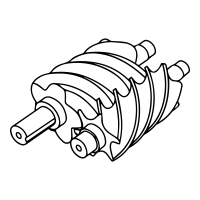 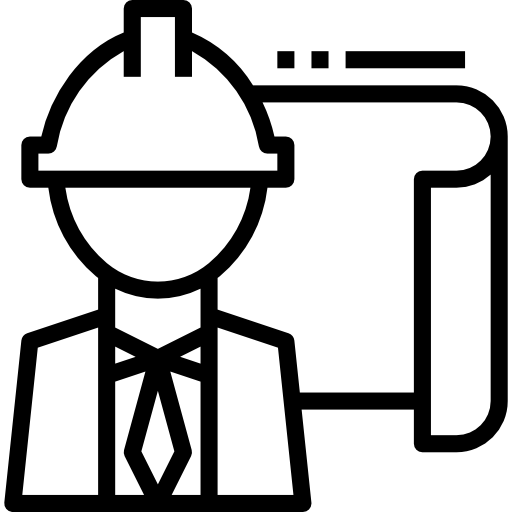 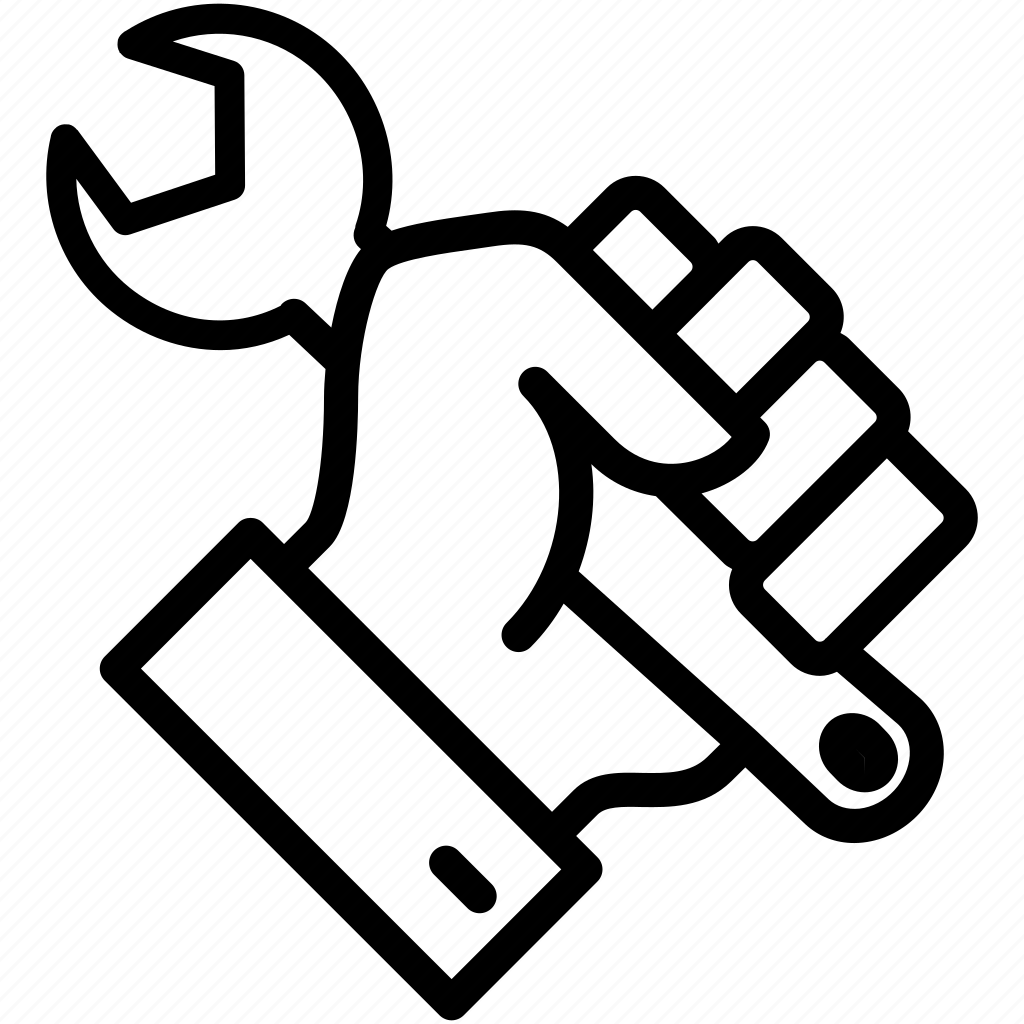 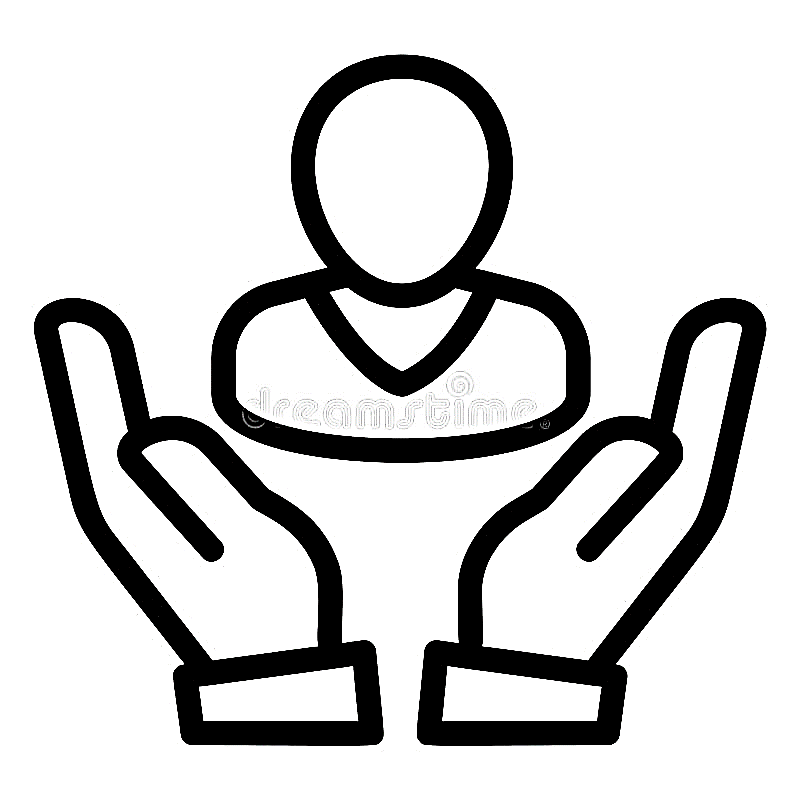 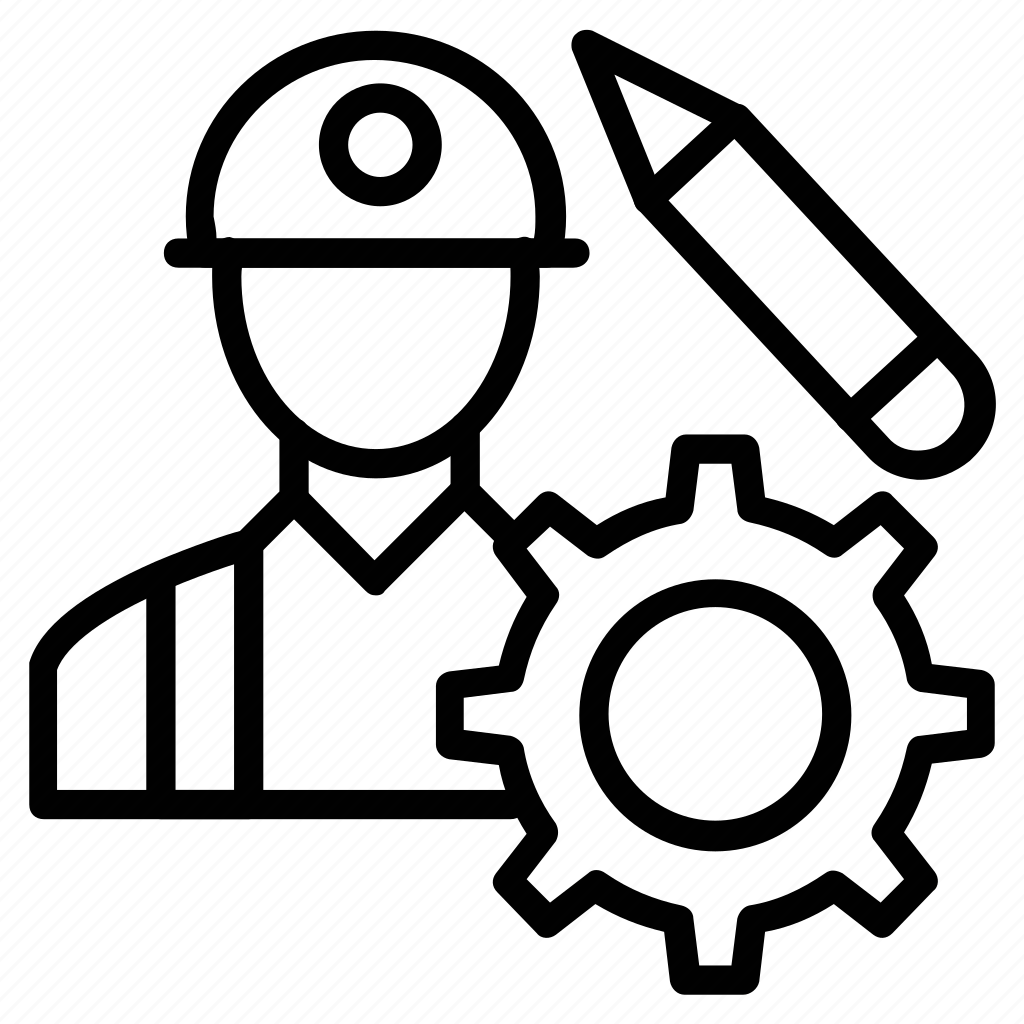 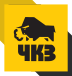 13
Целеполагание проекта
Цель проекта: увеличение количества выпускаемых компрессорных установок, фильтров воздушных и осушителей воздуха адсорбционных на 60% к 1 декабря 2024 года
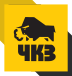 14
Предполагаемые проблемы и пути их решения
Недостаточные трудовые ресурсы
Недостаточные производственные мощности
Организация производства
Дефицит кадров (станочники, сварщики, слесари-сборщики, слесари-электромонтажники)
Недельные производственные планы строятся исходя из потребности потребителя, а не
текущих возможностей
Текущие производственные мощности имеют загрузку на 90 %
Дооснащение производства необходимым оборудованием
Провести нормирование ключевых процессов
Подготовить техническую документацию с учетом требуемой производительности
Обозначить реальные производственные мощности
Найм и обучение требуемых сотрудников
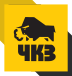 15
Задачи в рамках проектного решения
Дооснащение производства необходимым оборудованием
Увеличение штата сотрудников производственных подразделений
Реализация программы подготовки кадров
Повышение квалификации имеющегося персонала
Разработка и внедрение в производство технологической документации
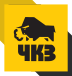 16
Программа реализации проекта
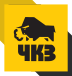 17
Диаграмма Гантта
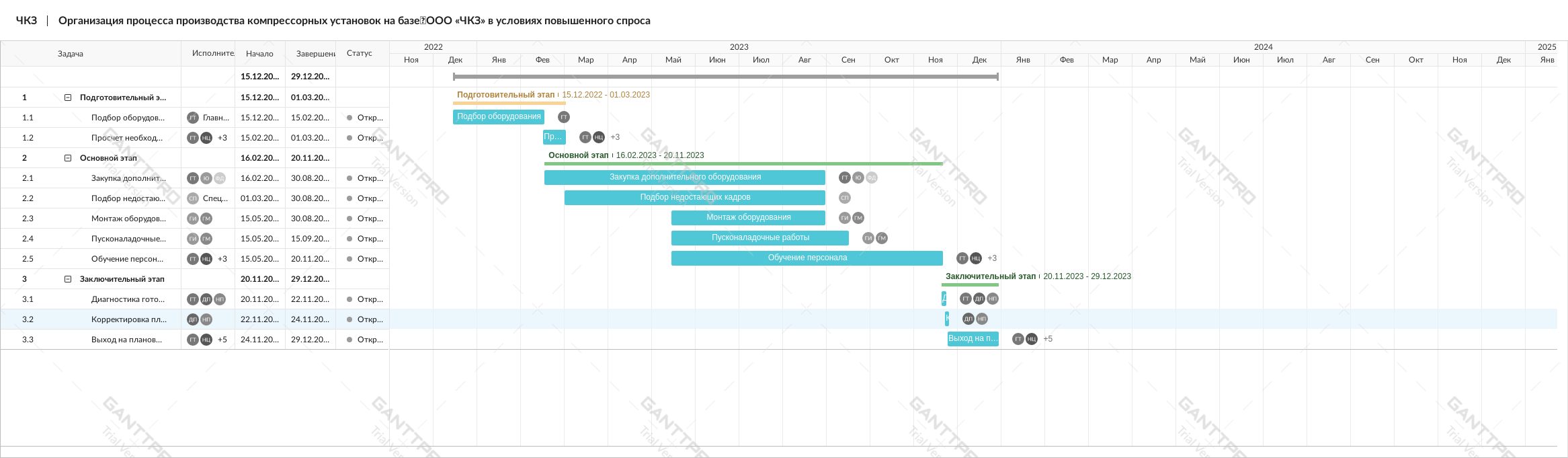 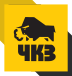 18
Затраты на реализацию проекта, в тыс. руб.
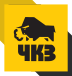 19
Риски
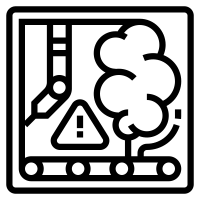 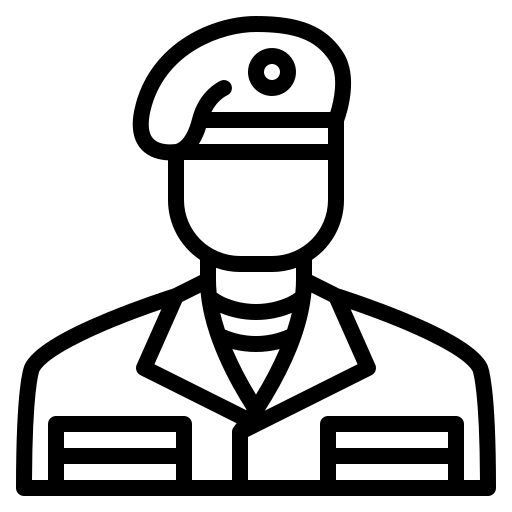 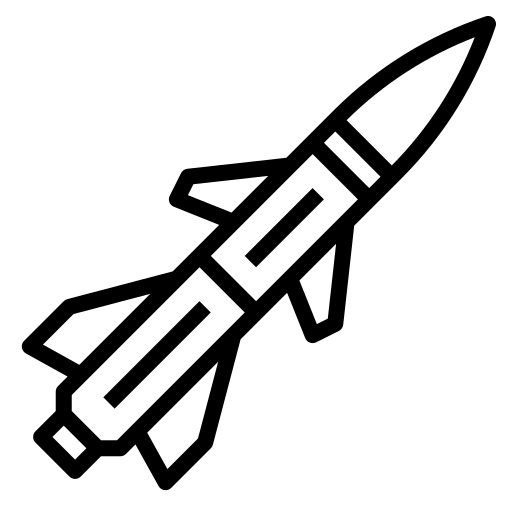 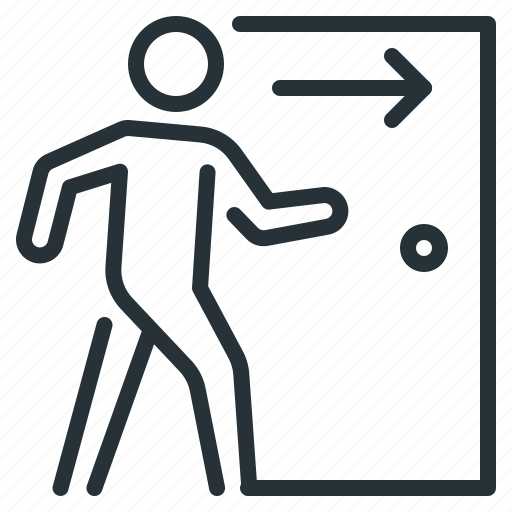 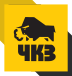 20
Расчет основных показателей проекта
чистый дисконтированный доход (NPV) – 605 млн. рублей;
Дисконтированный срок окупаемости с учетом предпроизводственного периода – 1 год;
индекс доходности (PI) – 17,68 рублей денежных средств в расчете на 1 рубль инвестиций.
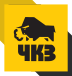 21
Ожидаемый эффект
Занятие лидирующей позиции на рынке производителей компрессорного оборудованияПовышение престижности предприятия, как партнера и работодателя.



Снижение зависимости России от импортаТехнологическая, оборонная и продовольственная безопасность
Возможность поглощения конкурентных компаний Получение доступа к конструкторской и технологической документации для расширения номенклатуры


Увеличение налоговых отчисленийВклад в развитие региона
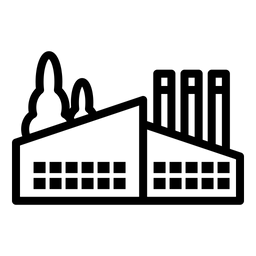 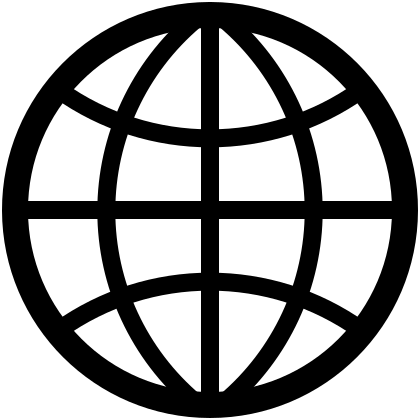 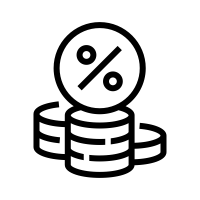 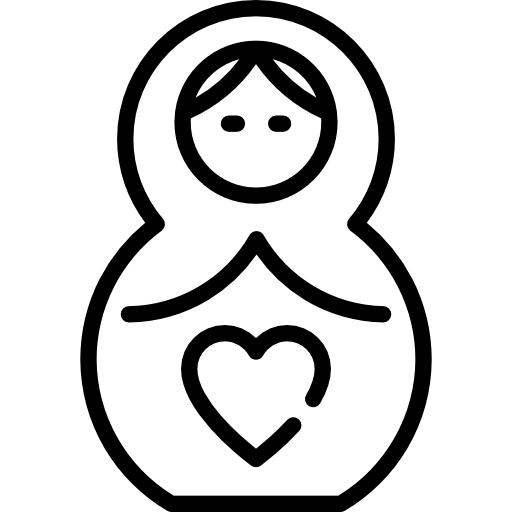 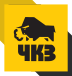 Челябинский компрессорный завод
Выпускная аттестационная работа на тему:«Организация процесса производства компрессорных установок на базеООО «ЧКЗ» в условиях повышенного спроса»
Разработчик проекта:
Главный технолог ООО «ЧКЗ»Юрий Александрович Ефимов
Челябинск, 2023